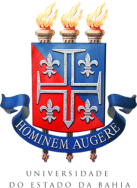 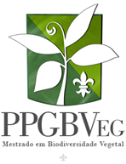 UNIVERSIDADE DO ESTADO DA BAHIA – UNEB
Departamento de Ciências Exatas e da Terra – Campus II – Alagoinhas
Departamento de Educação – Campus VII – Senhor do Bonfim
Departamento de Educação – Campus VIII – Paulo Afonso
PROGRAMA DE PÓS-GRADUAÇÃO EM BIODIVERSIDADE VEGETAL (PPGBVeg)
Nome do Autor Completo (Fonte 10, Versalete, Negrito)
Título da Dissertação Completo (Fonte 10, Versalete, Negrito)
Orientador (a): Prof. Dr (a) (Tamanho 10)
Coorientador (a): Prof. Dr (a) (Se houver) (Tamanho 10)
Cidade – Bahia
ano
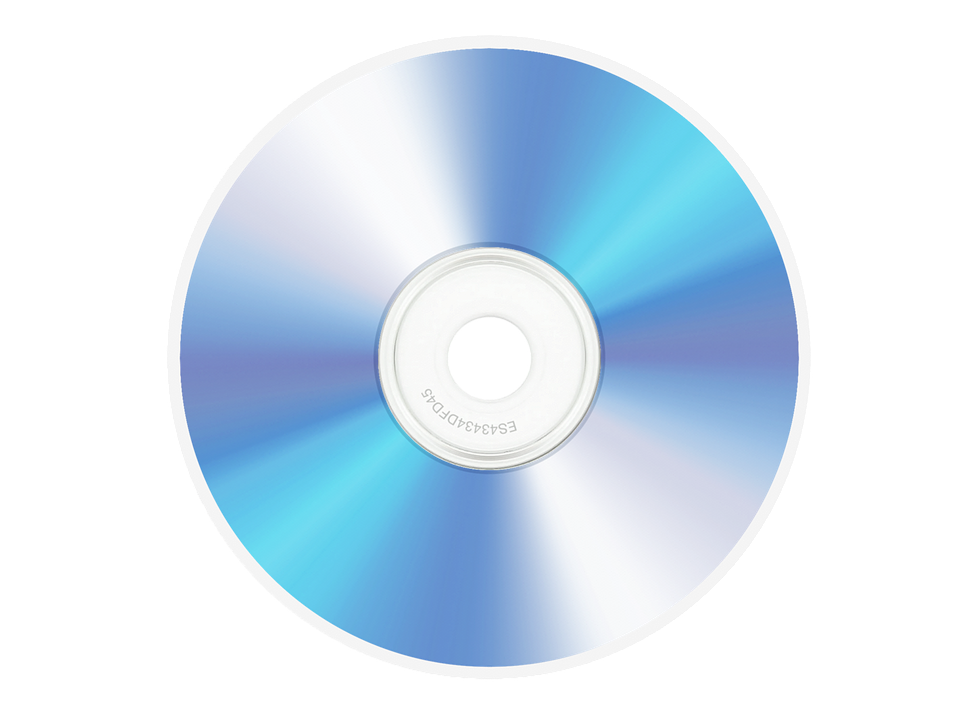 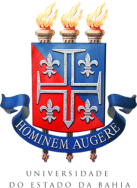 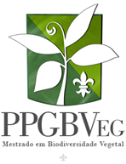 UNIVERSIDADE DO ESTADO DA BAHIA – UNEB
Departamento de Ciências Exatas e da Terra – Campus II – Alagoinhas
Departamento de Educação – Campus VII – Senhor do Bonfim
Departamento de Educação – Campus VIII – Paulo Afonso
PROGRAMA DE PÓS-GRADUAÇÃO EM BIODIVERSIDADE VEGETAL (PPGBVeg)
Nome do Autor Completo (Fonte 9, Versalete, Negrito)
Título da Dissertação Completo (Fonte 9, Versalete, Negrito)
Orientador (a): Prof. Dr (a) (Fonte 9)
Coorientador (a): Prof. Dr (a) (Se houver) (Fonte 9)
Cidade – Bahia
ano